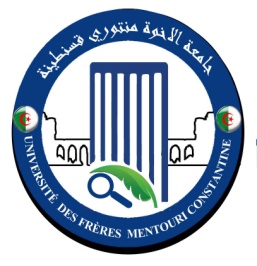 Université des Frères Mentouri Constantine
Faculté des Sciences de la Nature et de la Vie
Département du tronc commun ; 1 ère  année LMD
Module : Sciences de la vie et impacts socio-économiques
Chapitre 3 : Biotechnologie et santé
1- Définition de la biotechnologie :
La biotechnologie est une union entre la  biologie et la technologie, par des méthodes et de procédés qui utilisent des agents biologiques pour fabriquer des biens ou des services.
2- Rôle de la biotechnologie dans le domaine de la santé :
Les biotechnologies permettent au domaine de la santé de réaliser plusieurs progrès : organe artificiel, thérapie cellulaire, développement de bio-médicaments, de vaccins…
Organe artificiel :
Dans certaines maladies, il est parfois indispensable de remplacer un organe malade mais le manque de ces organes a permis a la recherche en bio tech de  développer  des organes de synthèse, par exemple des reins de synthèse.
Thérapie cellulaire :
Cette manière de thérapie permet de soigner un patient en lui injectant des cellules sur l'organe malade (cellules souches la plupart du temps). La thérapie cellulaire est utilisée par exemple pour la maladie d’Alzheimer, diabète, leucémie…
Développement de bio-médicaments, de vaccins, de thérapies innovantes, et cellulaires :
Les produits résultants  des biotechnologies comprennent des médicaments relevant de la chimie de synthèse, mais dont la conception a fait appel aux biotechnologies, à travers par exemple l’identification d’une cible cellulaire nouvelle, ou des médicaments dont la production est issue d’organismes vivants ou de leurs composants cellulaires (par exemple, l’insuline humaine, l’hormone de croissance, les facteurs anti-hémophiliques ou les anticorps).
3- Importance de la biotechnologie
3-1 dans le secteur de l'agroalimentaire
Dans le secteur agroalimentaire les biotechnologies permettent une logique de développement durable dans plusieurs domaines exe : amélioration des rendements de cultures, alicaments et autres.
Alicaments
Les alicaments sont des aliments dotés de vertus d'ordre pharmaceutique, qu'il s'agisse d'aliments naturels contenant certaines molécules actives ou d'aliments industriels artificiellement enrichis. sont utilisés pour prévenir les maladies cardio-vasculaires, les troubles digestifs, et améliorer les fonctions immunitaires.
Amélioration des rendements de culture
La bio tech nous permis de créer des plantes possédant des caractères spécifiques tels que, la résistance aux maladies et aux parasites, la tolérance aux herbicides , la résistance à la sècheresse, ainsi que l'amélioration du  rendement.
4- Les progrès de la biotechnologie dans le domaine du bien-être
Luttes contre le vieillissement
Il est possible de lutter contre le vieillissement prématuré grâce à des défenses antioxydantes. Il existe deux types d'antioxydants :
Les antioxydants naturellement présents dans notre organisme.

Les antioxydants apportés par notre alimentation, qui comprennent les vitamines C et E, les caroténoïdes, le sélénium et les polyphénols …
Peaux artificielles
Pour les peaux artificielles la bio tech a fait de grands progrès, cela concerne en premier lieu les grands brûlés dont les lésions demandent un remplacement partiel ou quasi total de la peau.
La culture de cellules permet d’obtenir une novelle peaux, à partir d’un prélèvement de tissu sain (épiderme ou derme) et de réaliser des autogreffes chez le patient.
Enfin l'utilisation des cellules souches est une alternative à l’obtention de peaux artificielles.
Produits cosmétiques plus naturels
Dans ce domaine nous pouvons citer l’exemple des macroalgues et les microalgues qui constituent des ressources plus naturelles pour développer des produits cosmétiques.
5- Rôle de la biotechnologie pour l'environnement
Produire de l'énergie grace à des matériaux  recyclablee
Les agroressources
Sont des matières premières renouvelables dont la transformation par les industriels permet de concevoir des produits performants pour remplacer les produits d’origine pétrolière.
Tournesol, colza
le raffinage des graines oléagineuses conduit à la production d’huiles destinées à l’élaboration de biodiesel ou de biolubrifiants et de farines riches en protéines utilisées dans l’alimentation humaine et animale.
Betterave
la production de saccharose (sucre issu de la betterave sucrière ou de la canne à sucre) aide de nombreuses applications industrielles tel que: bioéthanol (biocarburant), alimentation humaine et animale, additifs pour colles et substrat de fermentation.
Dépollution des sols contaminés
Le principe consiste principalement à rendre le sol et le sous-sol d'une zone prête  à un nouvel usage industriel ou un usage résidentiel, ou agricole, après qu'il eut été pollué par une activité ou un accident industriel.
Les méthodes de dépollution peuvent se classer en trois catégories :
Hors-site.
Sur-site.
In-site.
Les deux premières nécessitent en général l'excavation de la terre à traiter, la dernière se fait sur place en installant sur le site le procédé de dépollution.
Dépollution par remplacement
Cette technique consiste à décaper le sol contaminé sur toute l'épaisseur polluée. On remplace la terre enlevée par de la terre saine prélevée ailleurs.
Dépollution biologique
La bioremédiation consiste à la décontamination des milieux pollués au moyen de techniques issues de la dégradation chimique ou d'autres activités d'organismes vivants
Dépollution physico-chimique
L'injection dans le terrain d'un liquide ou d'un gaz sous pression susceptible de dissoudre le ou les polluants existants dans la terre polluée.
Fin du Chapitre 

Merci pour votre  attention
Responsables du module : Dr. Tebbani Fethi